СТИМУЛИРОВАНИЕ
 ТРЕНЕРА И 
СПОРТСМЕНА
Садчикова Жанна Сергеевна, заместитель директора по спортивной работе МБУ ФСЦ «Лидер» МО Ямальский район,

Плеханова Елена Васильевна, заместитель директора по научно-методической работе ГАУ ЯНАО ЦСП

2020 год
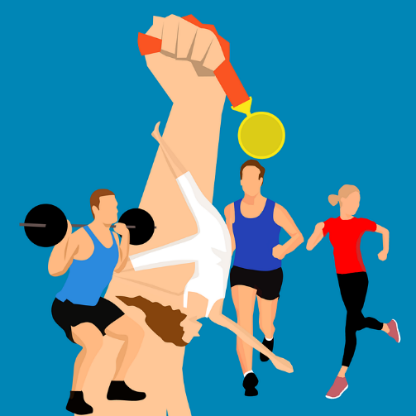 поставленная задача
деятельность
мотив, стимулирование
осмысленность, определенность, моральное и материальное удовлетворение.
Для отрасли физической культуры и спорта требуется три основных системы стимулирования:
спортсмены
тренеры
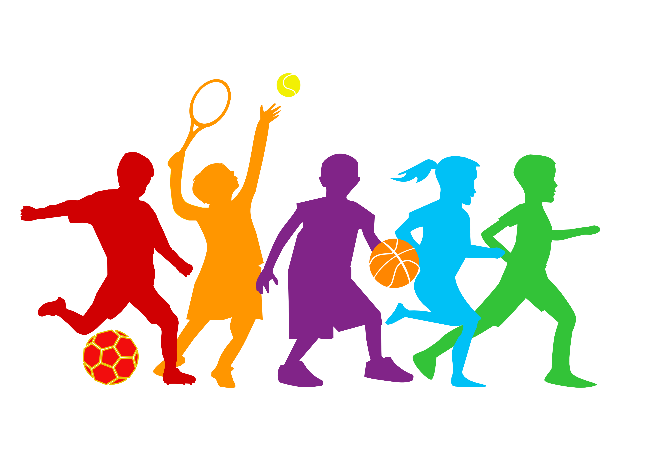 болельщики
Стимулирование участников профессионального спорта
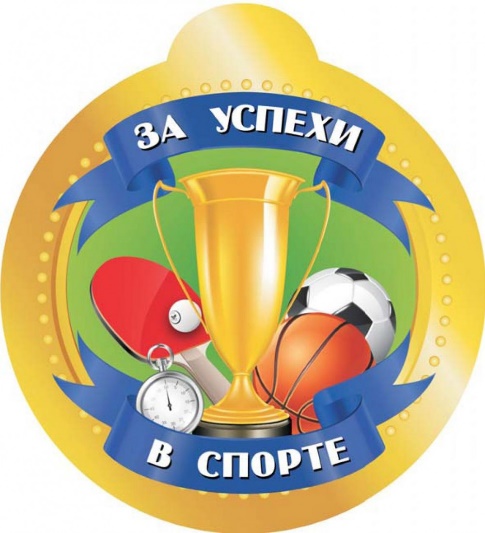 материальное
финансовое
Выплата высоких гонораров и премиальных спортсменам, тренерам.
Назначение в официальных и коммерческих соревнованиях значительных материальных призов в виде дорогостоящих предметов
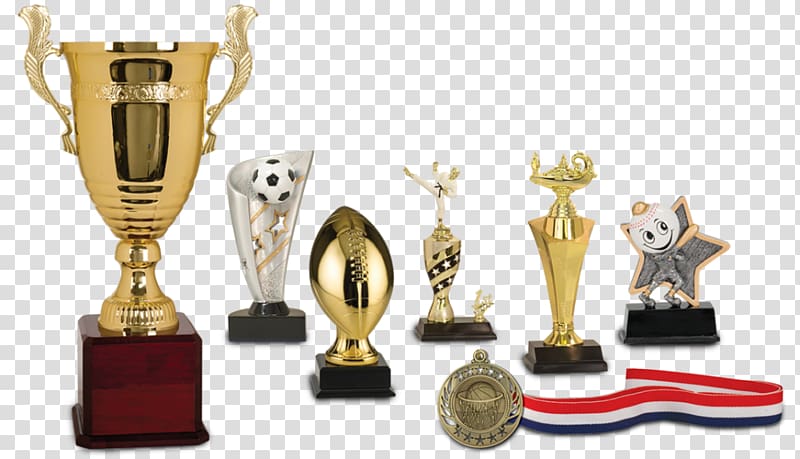 Достижение известности и славы – также мощный стимул для спортсменов, тренеров.
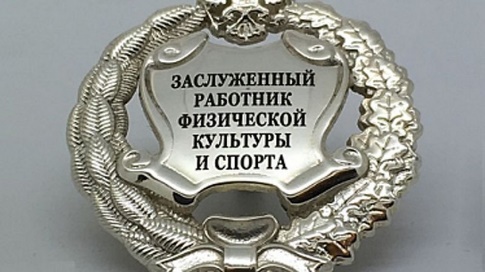 ЗВАНИЯ
«Мастер спорта»
«Мастер спорта международного класса»
«Заслуженный мастер спорта»
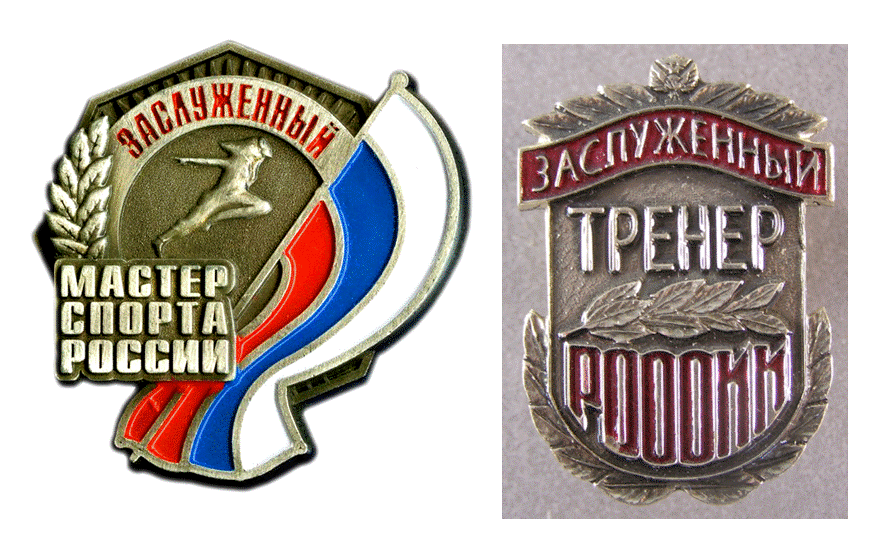 «Гроссмейстер»
«Заслуженный тренер»
«Заслуженный работник физической культуры и спорта»
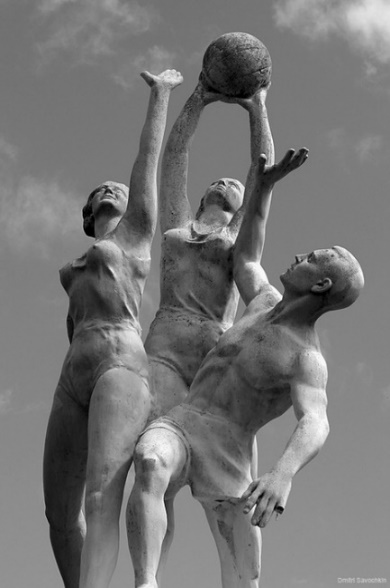 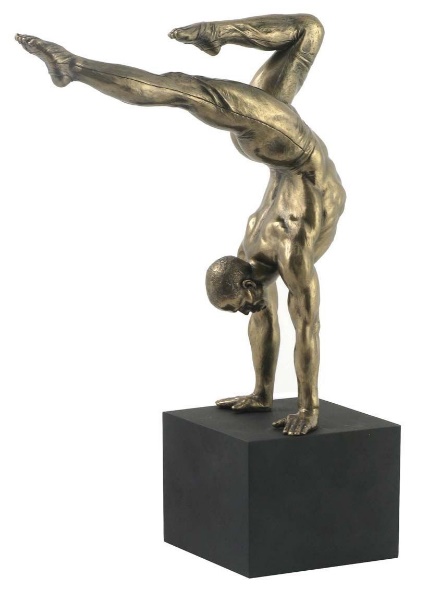 В честь наиболее прославленных спортсменов и тренеров называют улицы и проспекты, спортсооружения и учебные заведения, им ставят памятники, открывают мемориалы и галереи спортивной славы.
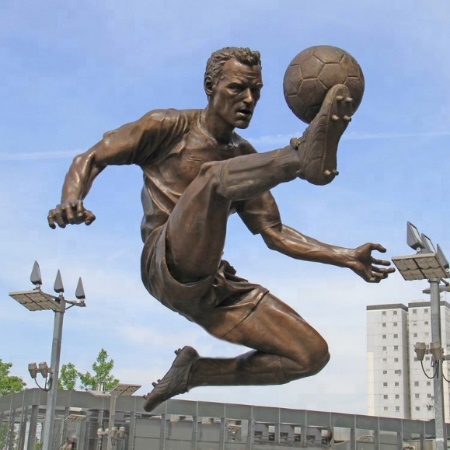 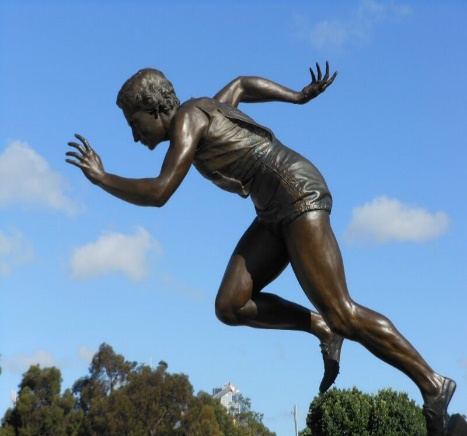 Для спортсменов и тренеров спортивной прессой и спортивными федерациями исчисляются специальные рейтинги, попадание в которые очень почетно и престижно.
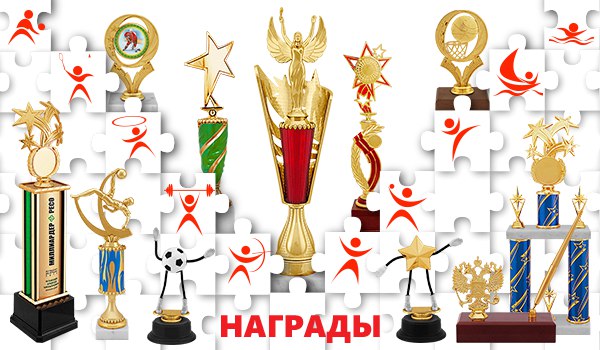 Кандидаты и члены сборных команд
Европы
Страны
Области
Округа
Района
От правильности выбора мер стимулирования во многом зависит массовость спорта, удовлетворенность участников физкультурно-спортивных отношений.
Способы стимулирования в МБУ ФСЦ «Лидер» МО Ямальский район
В учреждении применяется действенная система интенсивности труда тренерского состава, которая подразумевает оценку деятельности тренера в виде квартального заполнения тренерским составом оценочного листа с проставлением баллов за объем работы, выполненный за квартал. Далее количество баллов перерасчитывается в денежный эквивалент к зарплате.
Ответы на вопросы анкеты о стимулировании тренеров и спортсменов культивирующих вид спорта «северное многоборье»
Способы стимулирования в ГАУДО ЯНАО«ДЮСШ по национальным видам спорта»
Доска Почета на сайте Учреждения (спортсмены, тренеры);
Рейтинг спортсменов;
Конкурс «Рейтинг тренеров - преподавателей»;
Пресс-релизы о результатах соревнований;
Представление лучших спортсменов для рассмотрения в кандидаты сборной команды субъекта РФ
Способы стимулирования в ГАУДО ЯНАО«ДЮСШ по национальным видам спорта»
Главный стимул для спортсмена – внимание и поддержка тренера, а для тренера – внимание и признание коллег и руководства.